EIC-AncBRAIN:A Slow Control & Communication Management System of AncASIC
June 11, 2024
Contribution: A. Iqbal, D. Górni, G.W. Deptuch, S. Mandal, P. Purohit
V.2.0
Outline
Interfacing with lpGBT
Key Features of EIC-AncBrain
Documentation for Design and Implementation
Transaction Format and Register/Error Code Definition
EIC-AncBrain Block Diagram
AncASIC System-Level Design and Implementation Flow
Implementation Plan
2
Interfacing with lpGBT
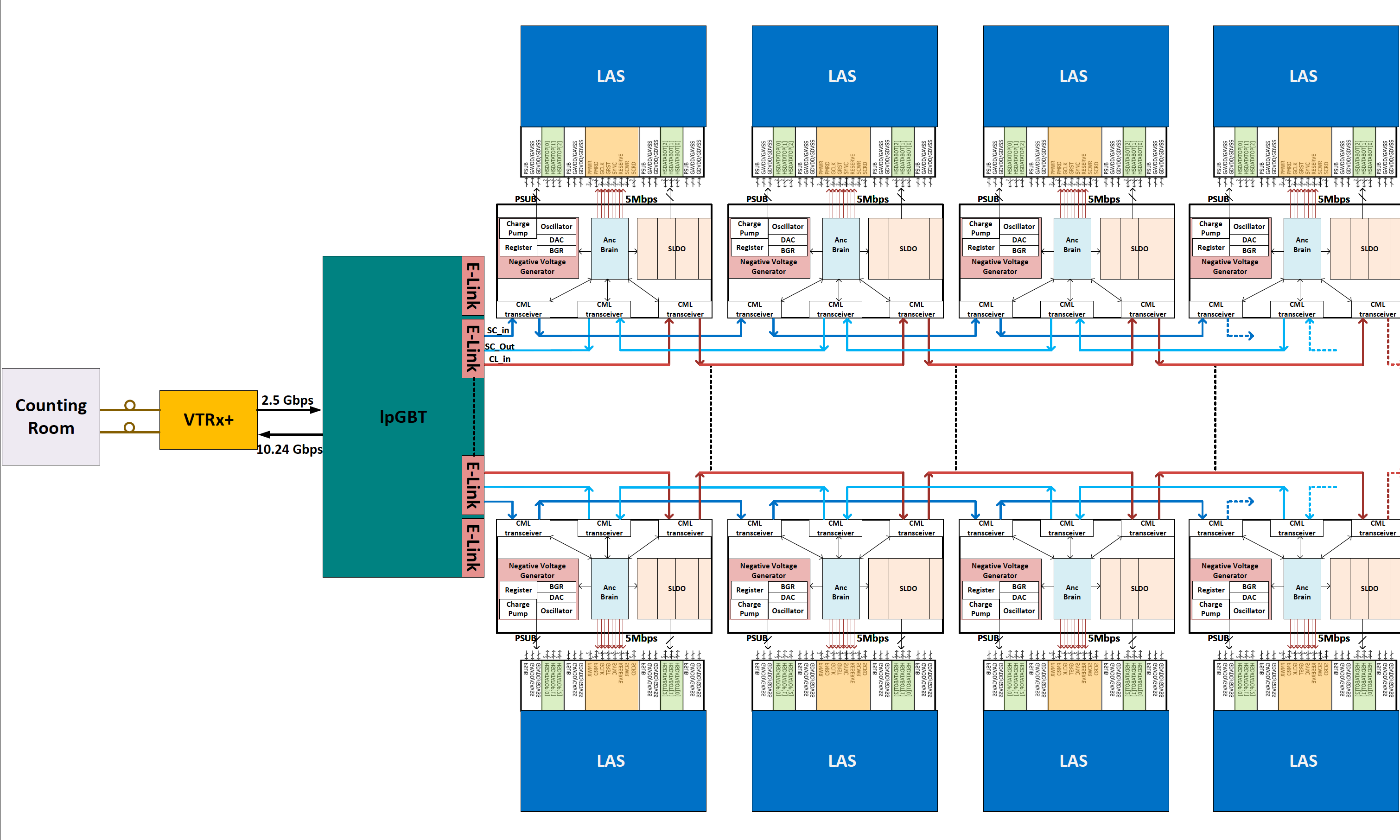 DC coupling with CML-like inter-chip TX-RX link
Each E-Link shares 3 signals: SC_In, SC_Out, Cl_In
3
Key Features of EIC-AncBrain
The key functions are:
 
Internal Sub-Module Control
Communication Bridging
Broadcast Signal Generation
Robust Error Handling
System Stability
System flexibility and customization
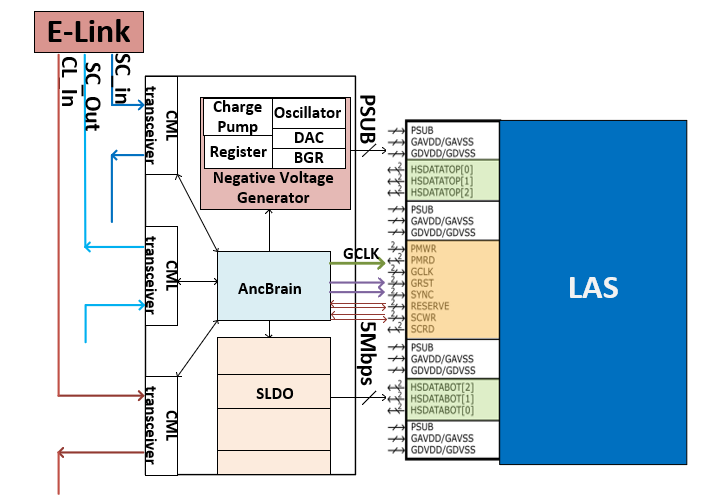 4
Documentation for Design and Implementation
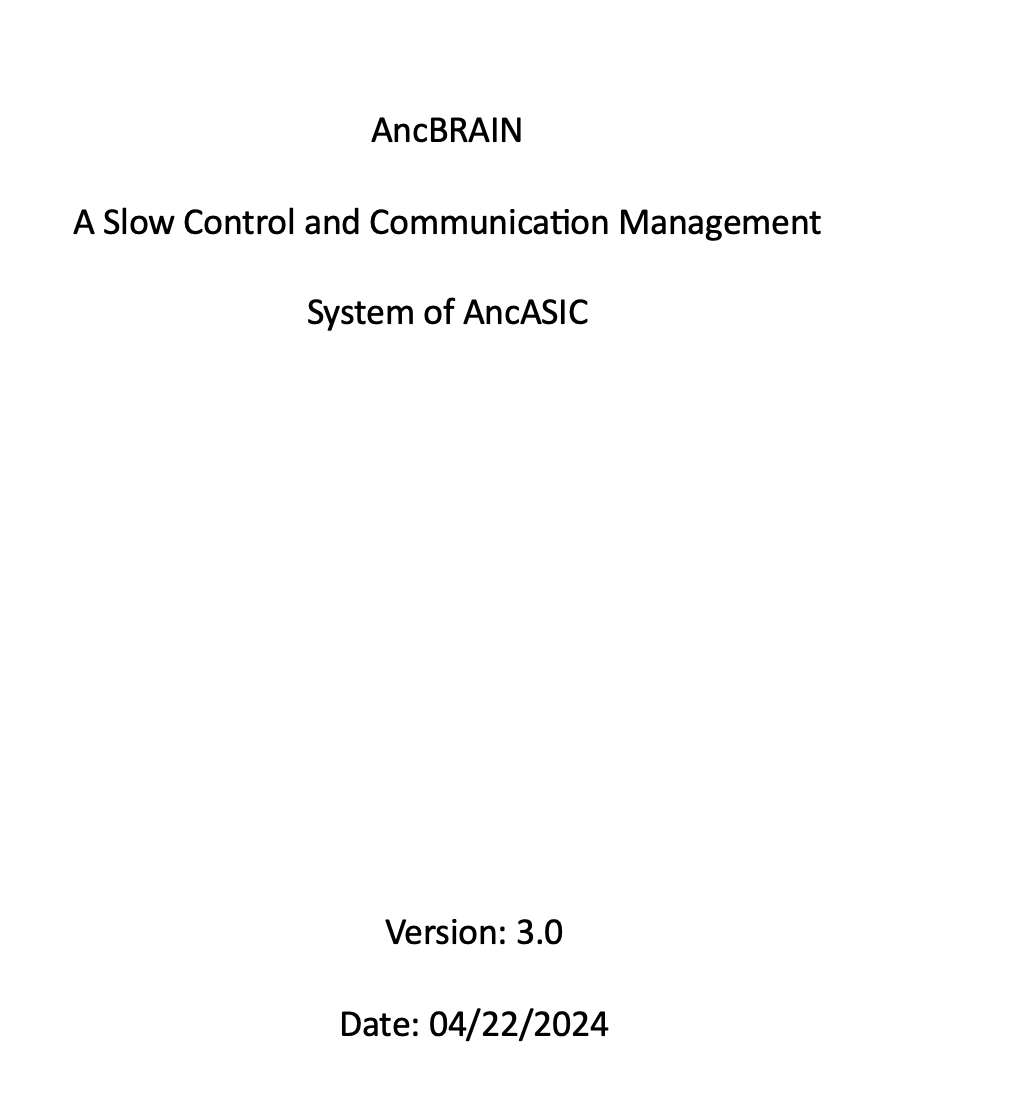 The key functions are:
 
System Overview 
Architecture 
Communication Protocols 
Internal Sub-module Control 
Error Handling and Watchdog 
Clocking Scheme 
Physical Implementation 
Verification and Validation
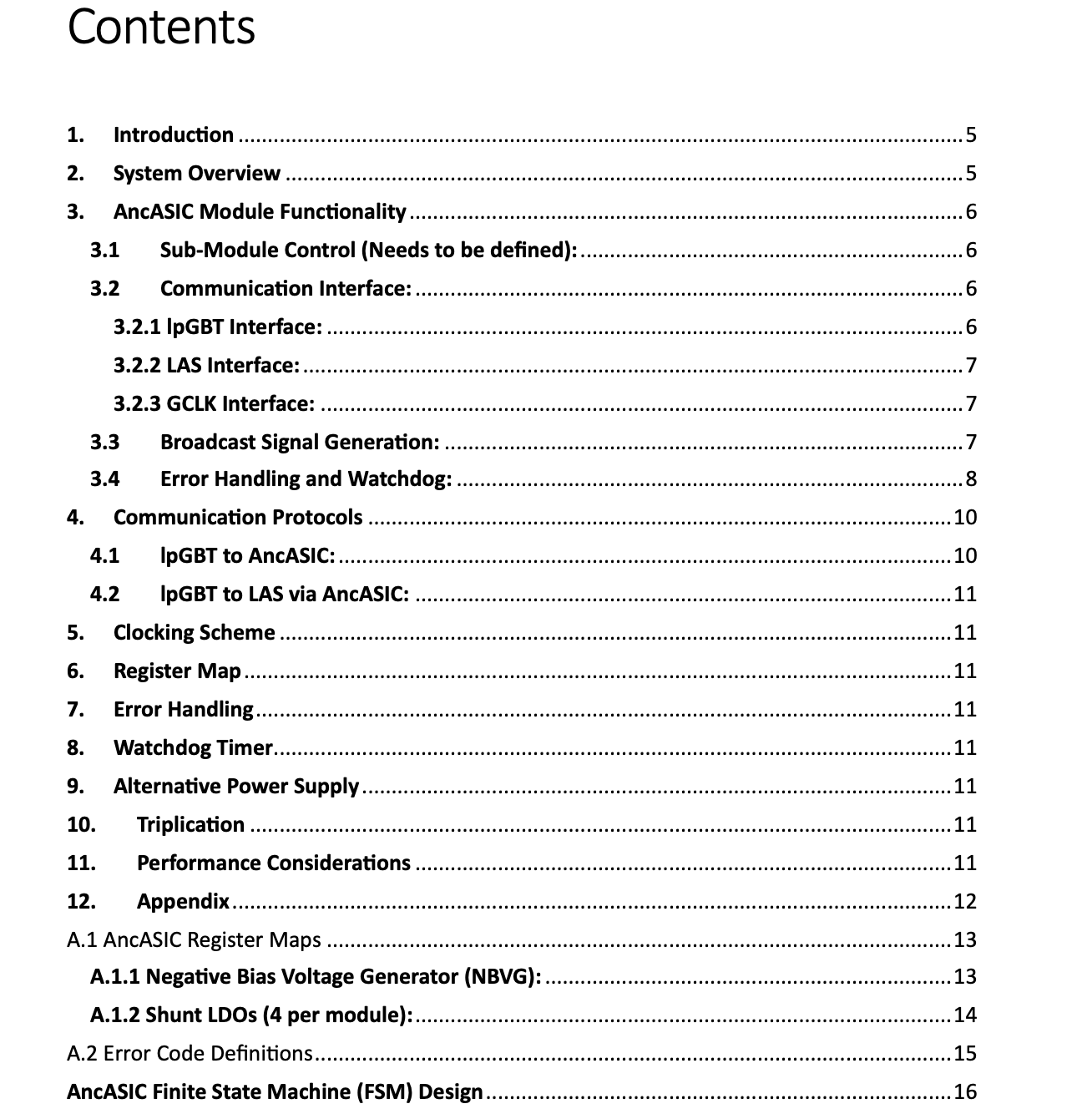 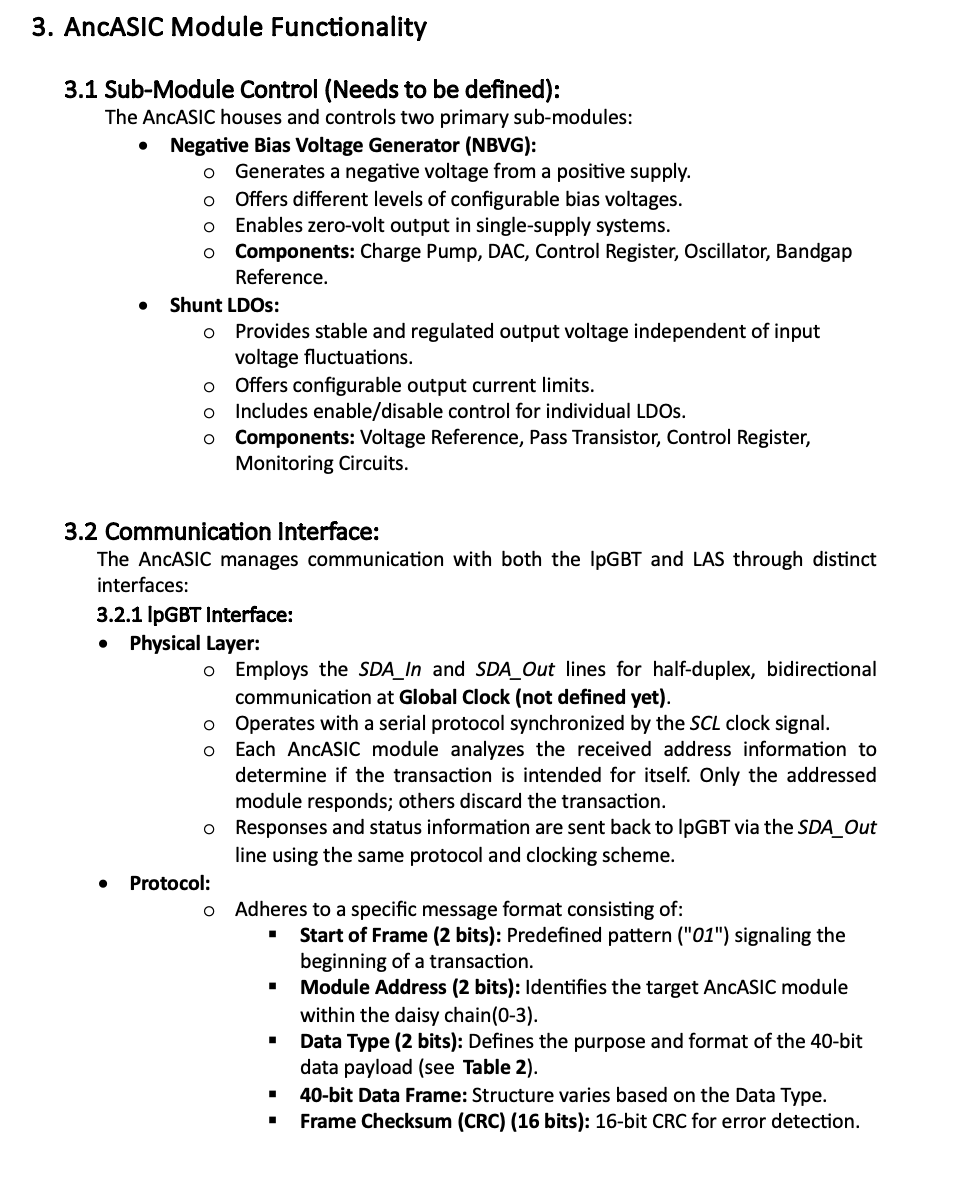 5
Transaction Format
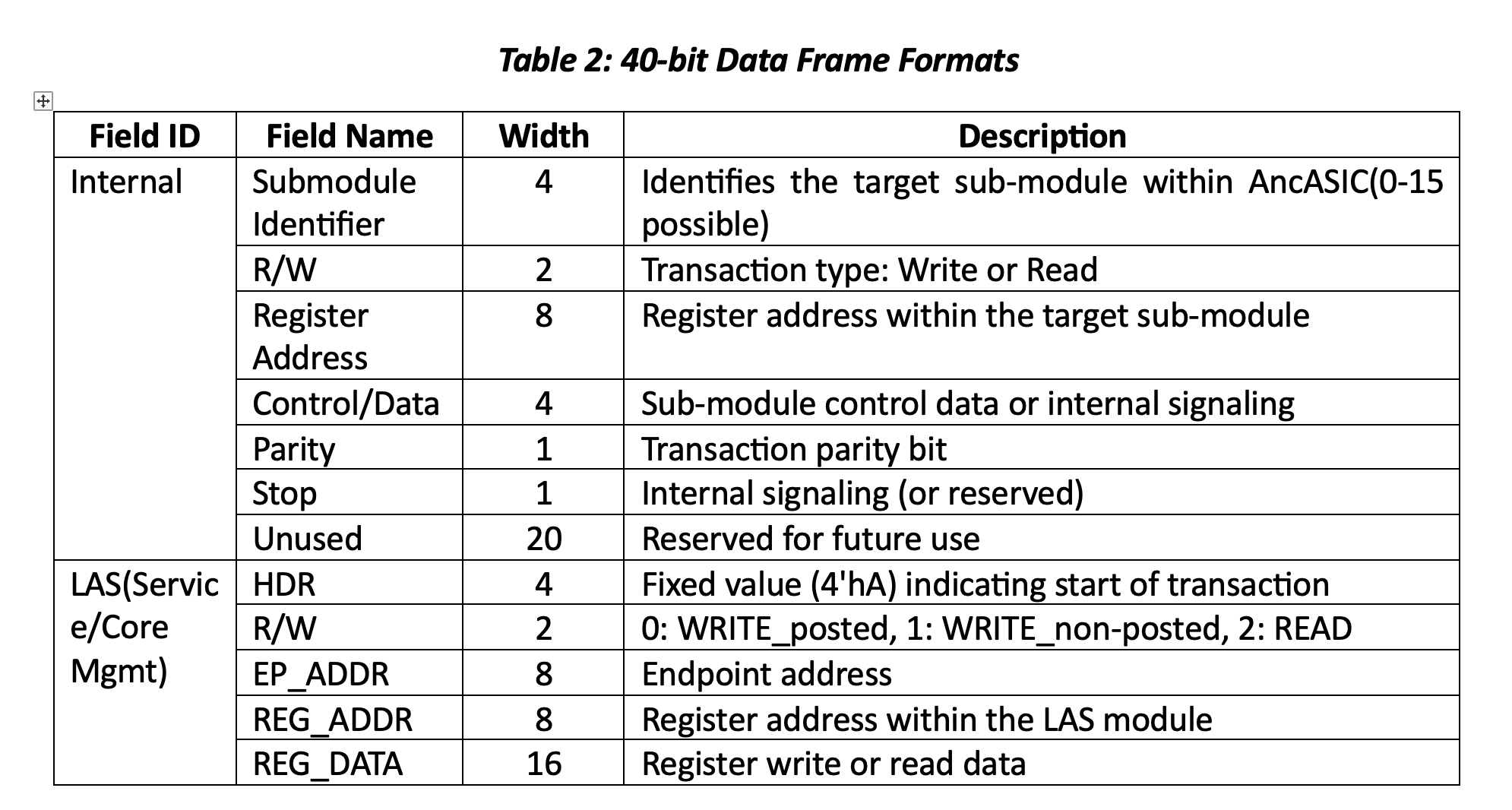 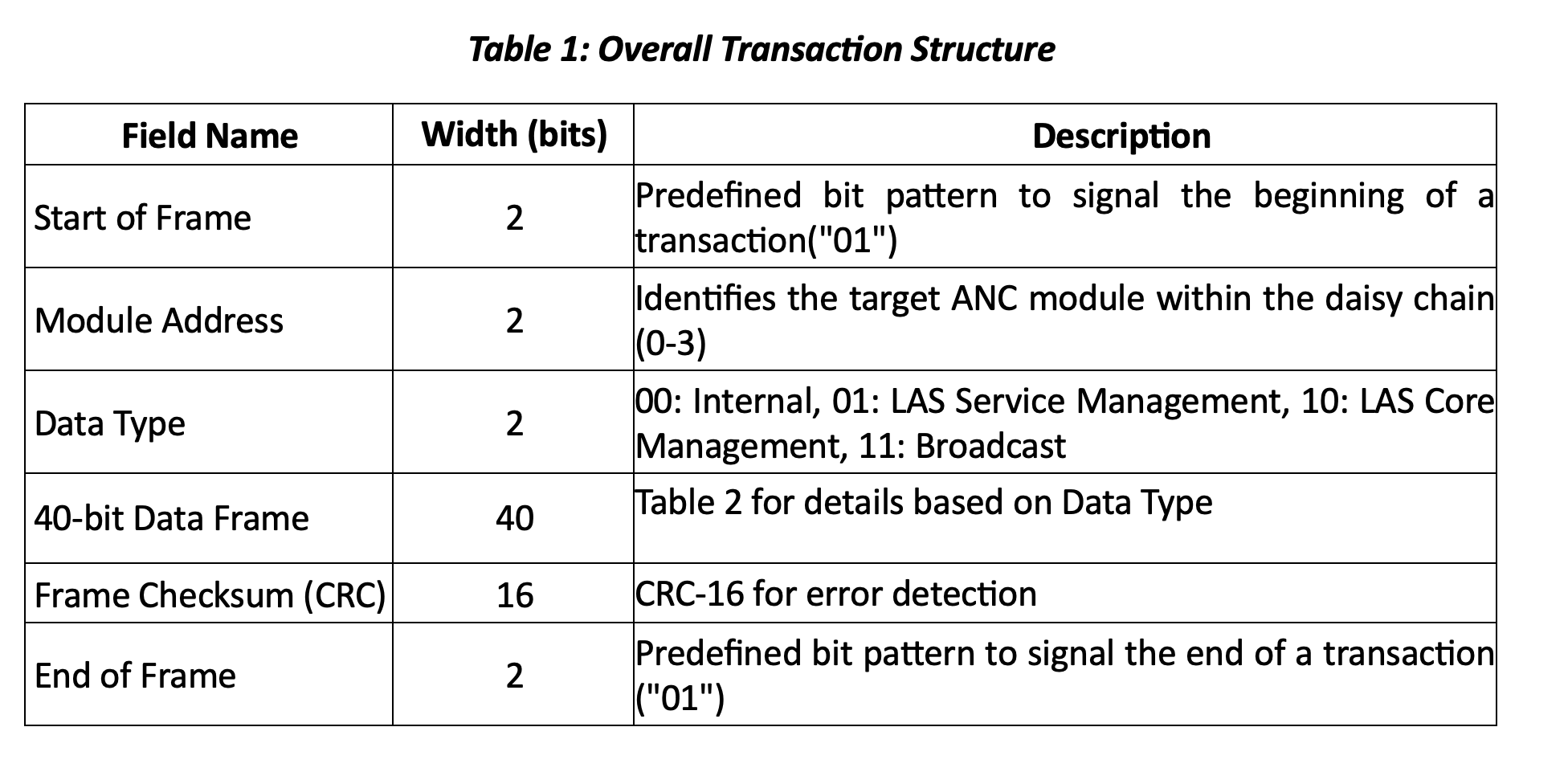 6
Register Map and Error Code Definitions
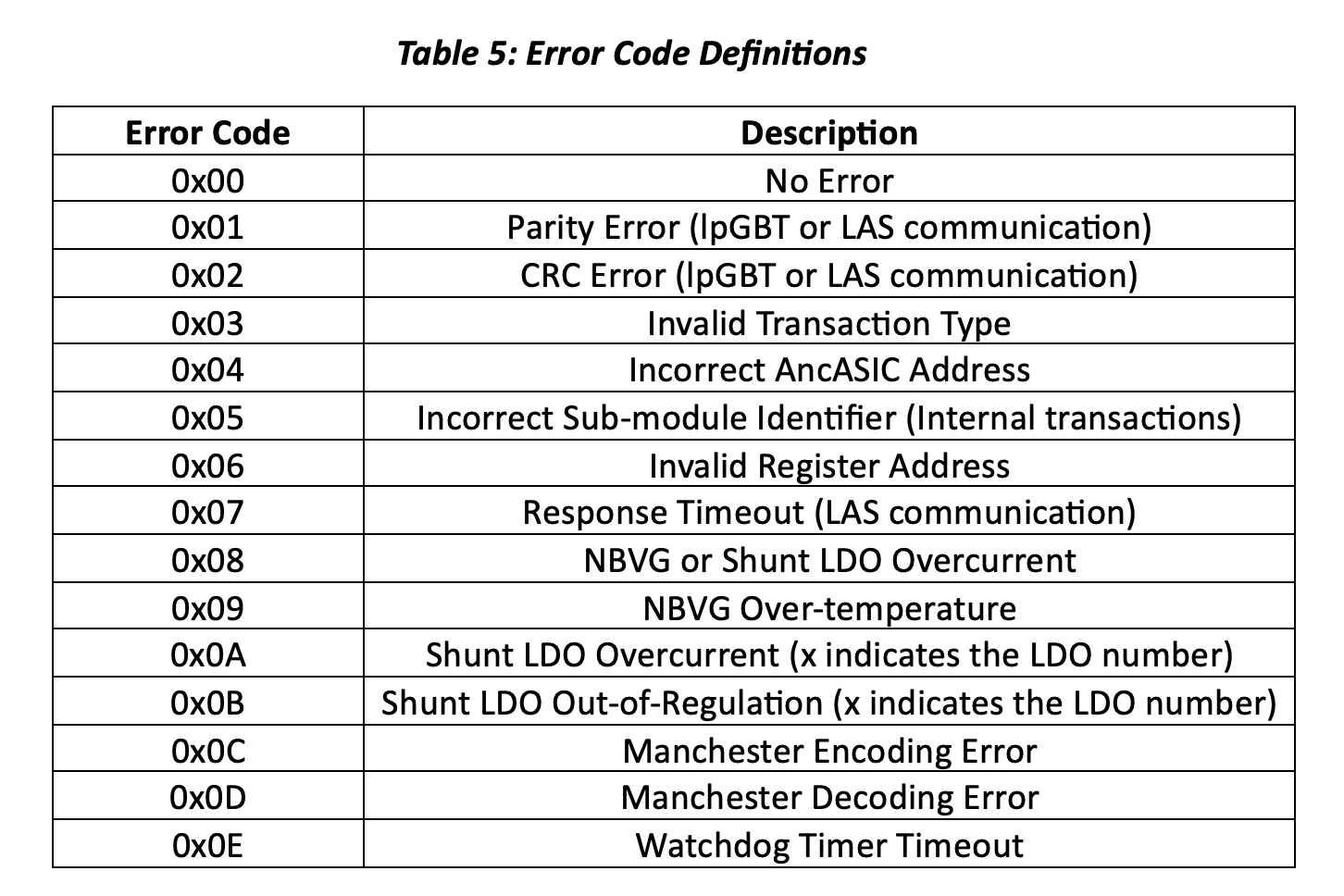 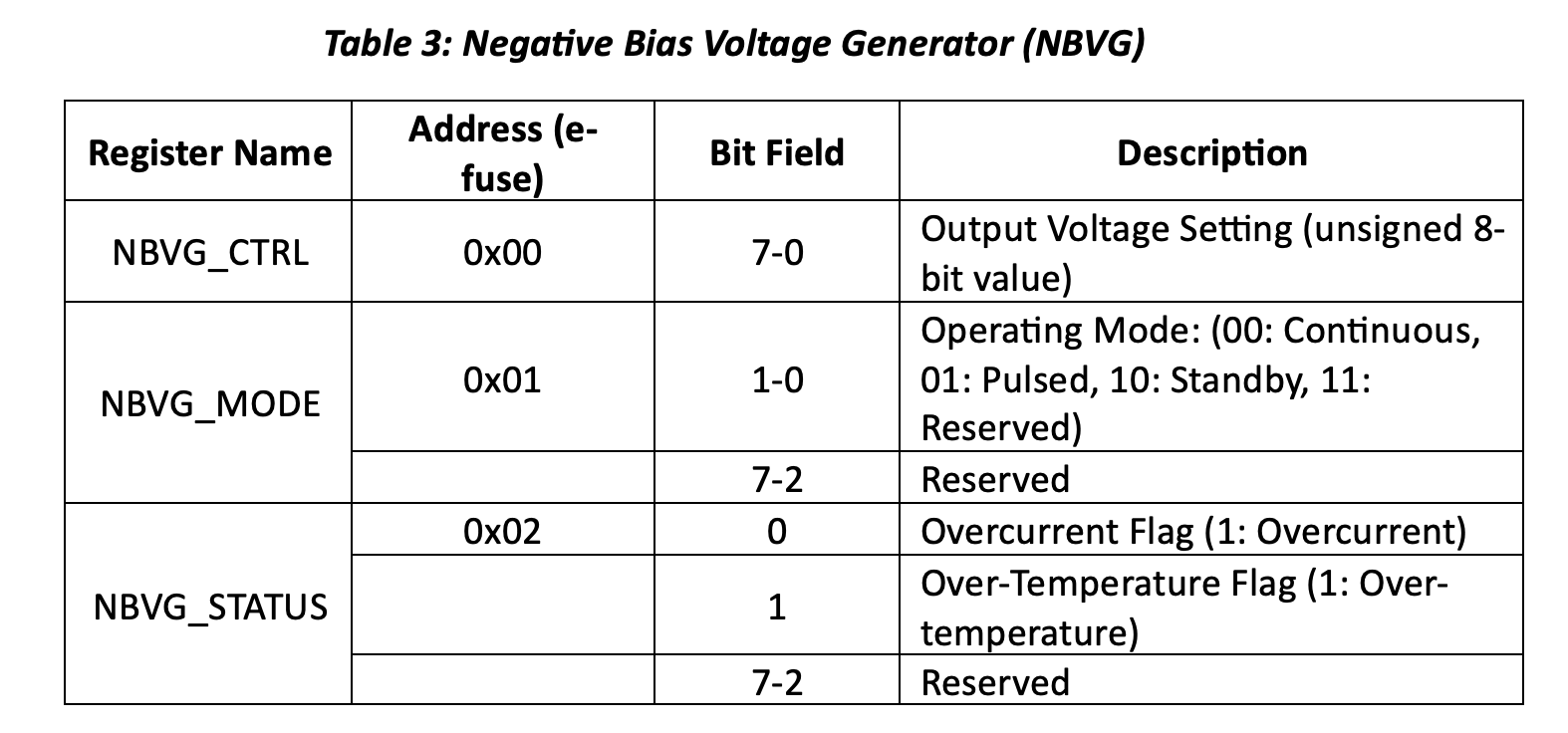 7
EIC-AncBrain Block Diagram
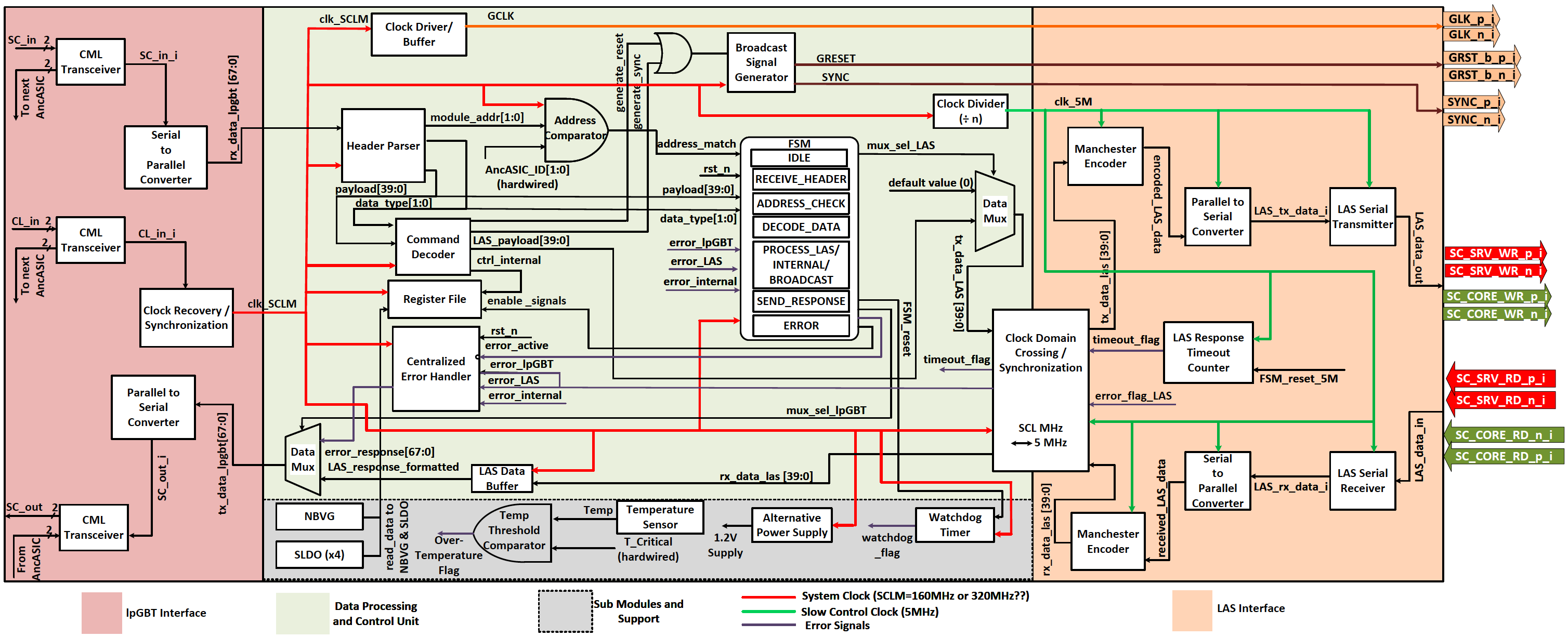 8
AncASIC System-Level Design and Implementation Flow
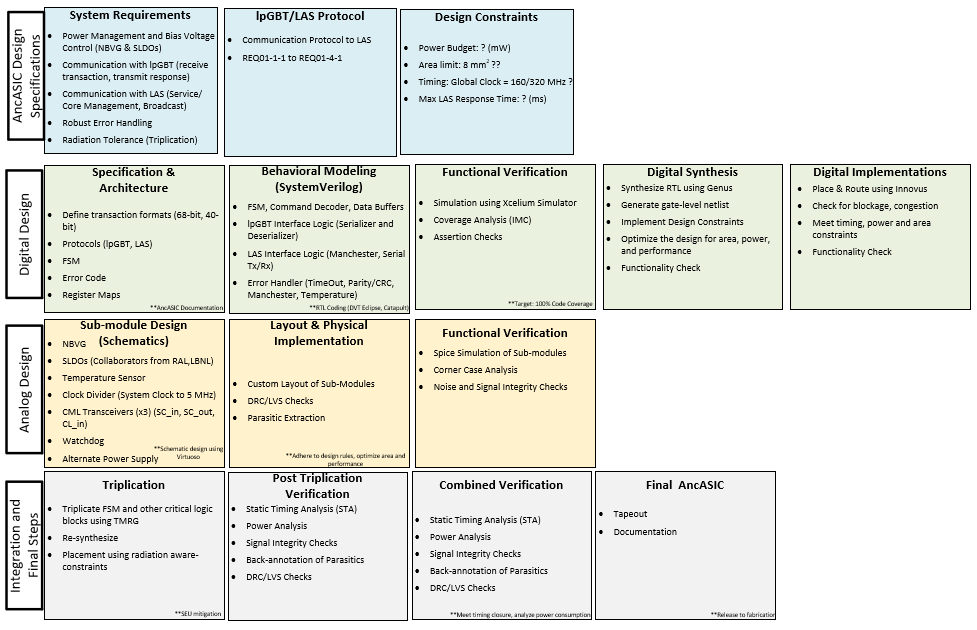 9
Implementation Plan
September Run
XT110 from XFAB
CML Transceiver
NBVG with simple interfacing mechanism (I2C)
10
Thank You
11